ITC 250/CPET 499 Web Systems
E-Commerce & Business: an Introduction 



References: *Chapter 1 of  the text book: e-Commerce: Business, Technology, and Society,  8th edition, 2012, by K. C. Laudon and C. G. Traver, publisher Pearson Education Inc., * World Street Journal* U.S. Census Bureau



Paul I-Hai Lin, Professor  
http://www.etcs.ipfw.edu/~lin 
A Specialty Course for
1
Paul I. Lin
Topics
Facebook: IPO
PART I
E-Commerce
Major Trend in E-Commerce
E-Commerce Definitions
E-Commerce vs. E-Business
Unique Features of E-Commerce Technology
Types of E-Commerce
Origins and Growth of E-Commerce
Technology and E-Commerce in Perspective
Insights on Technology
2
Paul I. Lin
Topics (continue)
PART II
E-Commerce: A Brief History
E-Commerce 1995-2000: Innovation
E-Commerce 2001-2006: Consolidation
E-Commerce 2006-Present: Re-innovation
Insight on Business
Assessing E-Commerce: Success, Surprises, and Failure
Prediction for the Future
3
Paul I. Lin
Topics (continue)
PART III
Understanding E-Commerce
Technology: Infrastructure
Business: Basic Concepts
Society: Taming the Juggernaut
Insight on Society
Online Privacy
Case Study: The Pirate Bay
4
Paul I. Lin
Facebook -
Breaking news, https://www.facebook.com/BreakingNews 
How News Feed Works, https://www.facebook.com/help/327131014036297/ 
Why teens are tiring of Facebook, by Jennifer Van Grove,  CNET, March 2, 2013, http://www.cnet.com/news/why-teens-are-tiring-of-facebook/ 
Facebook unethical experiments: It made news feeds, June 2014, by Katy Waldman, http://www.slate.com/articles/health_and_science/science/2014/06/facebook_unethical_experiment_it_made_news_feeds_happier_or_sadder_to_manipulate.html
5
Paul I. Lin
Facebook - Innovations
Facebook Innovations, Sept. 2011, http://rocketpopmedia.com/discover/2011/09/23/5-new-facebook-innovations/ 
1. Newsfeed: Top stories, Most recent
2. The Ticker: Real-time friendly activity update
3. Lists
4. Timeline: “all the stories, all your apps, a new way to express who you are.” 
5. Spotify and App Integration
6
Paul I. Lin
Facebook - Innovations
Facebook Graph Search Could be Its Greatest Innovation, http://mashable.com/2013/01/15/facebook-graph-search-great/ 
3 Recent Facebook Innovations Nonprofits Need to Know, Jan. 29, 2014, http://www.thenonprofittimes.com/news-articles/3-recent-facebook-innovations-nonprofits-need-to-know/ 
1. Mobile
2. Apps and Games
3. Post Reach
7
Paul I. Lin
Facebook - IPO
Is Facebook Ready for the Big Time? Interviewed by Shayndi Raice, WSJ, Jan. 14-15, 2012, pp. B1+B3, 
CEO Mark Zuckerberg,  27, who built Facebook out of his Harvard College dorm room in 2004, and COO Sheryl Sanderberg, 42, a former Google Inc, executive
Is Facebook Ready for Its IPO?, San Francisco, via Skype, 4:19 minute, Sheryle Sanderberg
Facebook Sets Historic IPO, by Shayndi Raice, Feb. 2, 2012,
8
Paul I. Lin
Facebook – IPO (cont.)
Facebook: a social networking service, based at Menlo Park, California
Mr. Zuckerberg has focused on building social features for the site
Ms. Sanderberg has spent the last 3 ½ years: cultivating relationships with Global Brands and developing new ways for marketers to reach Facebook’s users. 
Facebook’s advertising revenue
$264 million in 2008
$3.8 billion in 2011
$6 billion by the end of 2012 (estimated by eMarketer) 
As Facebook social network move toward an IPO, It must prove to investors that it is ready for the big time.
9
Paul I. Lin
Facebook – WSJ Interview (Mark Zuckerberg)
WSJ: How has Facebook changed when it comes to trying to make money?

WSJ: How does that work? 

WSJ: What do you say to those who suggest Facebook can’t grow revenue without alienating users?
10
Paul I. Lin
[Speaker Notes: WSJ: How has Facebook changed when it comes to trying to make money? (built it as a product, not initially as a company)

WSJ: How does that work? (mission: getting people to connect; need to build a really strong business: marketing side; attract, grow, keep attract)

WSJ: What do you say to those who suggest Facebook can’t grow revenue without alienating users? (not mutually exclusive: serving more people, increasing customer base, making them more deeply engaged => good business)]
Facebook – WSJ Interview (Mark Zuckerberg)
WSJ: What’s the company’s first focus, business or product? 

WSJ: What companies do you admire? 

WSJ: Do you place Facebook in the same category as those businesses?
11
Paul I. Lin
[Speaker Notes: WSJ: What’s the company’s first focus, business or product? (right strategy: product first, building business for the long term)

WSJ: What companies do you admire? (Amazon: focusing on the long term and accepting shorter margins on the short term; Apple: quality of stuff that they do; Google too for the same thing)

WSJ: Do you place Facebook in the same category as those businesses? (focused on building things for the past 5 or 6 years, have lasting value for people, have a good shot at that)]
Facebook – WSJ Interview (Sheryl Sandberg)
WSJ: What steps does Facebook still need to take to solidify its position?

WSJ: How does that help Facebook make money? 

WSJ: What is the long-term vision for Facebook?
12
Paul I. Lin
[Speaker Notes: WSJ: What steps does Facebook still need to take to solidify its position?(Ms. Sandberg: want to see sharing increase, users continue to grow)

WSJ: How does that help Facebook make money? (Ms. Sandberg: sharing activity drives advertising revenue; advertisings for both big & small businesses; driving users and driving engagement)

WSJ: What is the long-term vision for Facebook? (Ms. Sandberg: like everyone who builds products to use Facebook, vision: industries get disrupted and rebuilt with people at the center)]
Facebook – Financial Reports
Facebook – Investor Relations, http://investor.fb.com/results.cfm 
Earnings: 2012, 2013, 2014 (Third Quarter),
Facebook Shares Surge on First Ever $1 billion Mobile Ad Revenue Quarter, Jim Edwards, Jan. 29, 2014, http://www.businessinsider.com/facebook-q4-2013-earnings-2014-1
13
Paul I. Lin
Types of Business & E-Commerce
U.S. Census Bureau Definitions, http://www.census.gov/econ/estats/definitions.html#e
E-Commerce: This term describes transactions sold on-line whether over open networks such as the Internet or proprietary networks running systems such as Electronic Data Interchange (EDI).

Brick-and-mortar retailers: This is a business model by which a company integrates both offline (bricks) and online (clicks) presences.
14
Paul I. Lin
Types of Business & E-Commerce
Business-to-business (B-to-B or B2B): This term describes commerce transactions between businesses, such as between a manufacturer and a wholesaler, or between a wholesaler and a retailer. In regards to the E-Stats report, this by definition is transactions by Manufacturers and Merchant Wholesalers. 

 Business-to-consumer (B-to-C or B2C): This term describes activities of businesses serving end consumers with products and/or services. An example of a B2C transaction would be a person buying a pair of shoes from a retailer.
15
Paul I. Lin
Major Types of E-Commerce
Classified by Market Relationship
Business-to-Consumer (B2C)
Business-to-Business (B2B)
Consumer-to-Consumer (C2C)
Classified by Technology
Peer-to-Peer (P2P)
Mobile Commerce (M-commerce)
16
Paul I. Lin
Major Types of E-Commerce
Classified by Market Relationship
Business-to-Consumer (B2C)
Portals Model (with search engines)
Horizontal portals (Yahoo, Google, Bing, Altivista, etc)
Vertical portals (WebMD)
Online Retailers (Store-Front Model with shopping cart: Amazon.com)
Content Providers
Transaction Brokers
Market Creators
Service Providers
Community providers, …
17
Paul I. Lin
Major Types of E-Commerce
Classified by Market Relationship
Business-to-Consumer (B2C)
Business-to-Business (B2B)
E-Distributors
E-Procurement companies
Exchanges and Industry Consortia
Industrial Networks: single firm networks, industry-wide networks
Consumer-to-Consumer (C2C)
18
Paul I. Lin
Major Types of E-Commerce
Classified by Market Relationship
Business-to-Consumer (B2C)
Business-to-Business (B2B)
Consumer-to-Consumer (C2C)
Auction Model: eBay
19
Paul I. Lin
Major Types of E-Commerce
Classified by Market Relationship
Business-to-Consumer (B2C)
Business-to-Business (B2B)
Consumer-to-Consumer (C2C)
Classified by Technology
Peer-to-Peer (P2P)
Mobile Commerce (M-commerce)
20
Paul I. Lin
E-Commerce: An Introduction
E-Commerce Statistics in 2011 (from pp. 6-7)
Online consumer sales (expected to grow 14% vs. 4% of traditional retail) 
The major source of online retail growth in the U.S. (existing buyers rather than new buyers)
Mobile commerce
Online population and activities
21
Paul I. Lin
E-Commerce: Online User Activities
Online Users Activities Survey 2011, Pew Internet & American Life Project, May 2011 Survey, http://www.pewinternet.org/Static-Pages/Trend-Data/Online-Activites-Total.aspx 
78% of  American adult (18 and older) use the Internet
92% send/read emails (11/1/2010)
92% use search engine (5/1/0211)
76% get news (5/1/2011)
61% do online banking (5/1/2011)
65% use social network: MySpace, Facebook or LinkedIn (5/1/2011)
71% watch an online video: YouTube or Vimeo (5/1/2011)
71% buy a product (5/1/2011), …
22
Paul I. Lin
E-Stats from U.S. Census Bureau
The 2009 E-commerce multi-section “E-Stats” report, released May 26, 2011, http://www.census.gov/econ/estats/ 
U.S. Shipments, Sales, Revenue and E-Commerce: 2009 and 2008 (in billions of dollars)
Sector Analysis
Manufacturing
Merchant Wholesale
Retail
Selected Services
23
Paul I. Lin
U.S. Shipments, Sales, Revenues and E-Commerce: 2009 and 2008
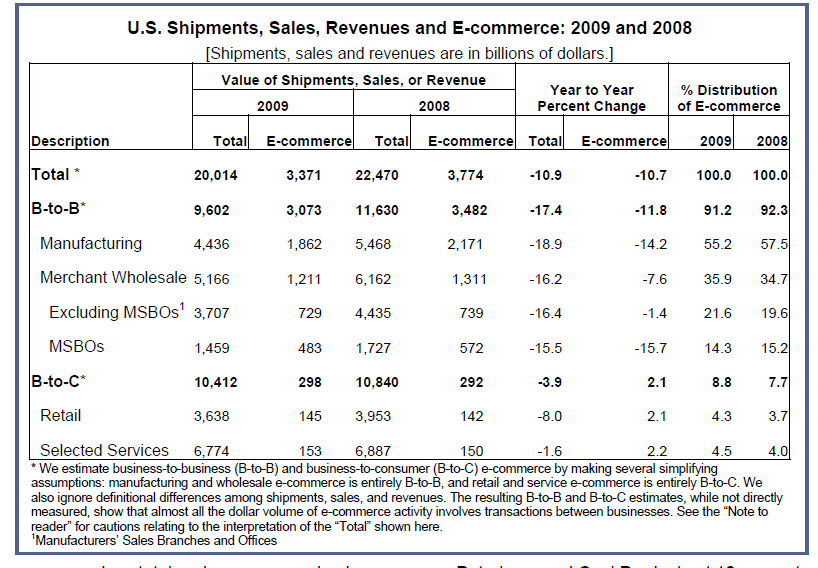 24
Paul I. Lin
U.S. Shipments, Sales, Revenues and E-Commerce
2011 E-commerce Multi-sector Data Tables (released May 23, 2013), https://www.census.gov/econ/estats/2011/all2011tables.html
25
Paul I. Lin
E-Commerce: Innovation, Consolidation, and Re-innovation
E-Commerce: A Brief History
E-Commerce 1995-2000: Innovation
E-Commerce 2001-2006: Consolidation
E-Commerce 2006-Present: Re-innovation
Insight on Business
Assessing E-Commerce: Success, Surprises, and Failure
Prediction for the Future
26
Paul I. Lin
Summary
27
Paul I. Lin